Les interactions médicamenteuses entre antirétroviraux et chimiothérapies anti-cancéreuses
Dr Florian Lemaitre
Service Pharmacologie
CHU rennes / Université rennes 1
Cas clinique
M. T doit recevoir une chimiothérapie par Rituximab/Cyclosphosphamide /Doxorubicine/Vincristine / Prednisone

Options antirétrovirales limitées : R acquises suite IAM lors tuberculose
R : RAL/EVG/DTG

Souhait de traiter le patient par InhR protéase mais crainte des interactions
Le casse-tête du pharmacologue…
Métabolisme du cyclophosphamide
CYP3A4*22 / CYP3A5*3
Métaboliseurs lents
2-Chloroéthyl- Cyclophosphamide
CYP3A5*1
Métaboliseurs rapides
CYP3A4/5
Cyclophosphamide
Moutarde à l’azote
CYP2B6
4-OH Cyclophosphamide
CYP2C9
Acroléine
CYP2C19
CYP2B6*6/CYP2C9*2*3/CYP2C19*2
Métaboliseurs lents
Le casse-tête du pharmacologue…
Métabolisme du cyclophosphamide
CYP3A4*22 / CYP3A5*3
Métaboliseurs lents
2-Chloroéthyl- Cyclophosphamide
CYP3A5*1
Métaboliseurs rapides
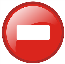 CYP3A4/5
DRV/r
Cyclophosphamide
Moutarde à l’azote
The big big blackbox
CYP2B6
4-OH Cyclophosphamide
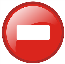 CYP2C9
Acroléine
CYP2C19
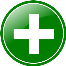 CYP2B6*6/CYP2C9*2*3/CYP2C19*2
Métaboliseurs lents
? ? ? ? ?
Le casse-tête du pharmacologue…
Et ce n’est pas fini…
MRP1
MRP2
BCRP
Toxicité cardiaque
Doxorubicine
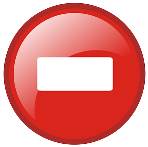 P-gp
DRV/r
MRP1
MRP2
BCRP
Vincristine
Toxicité neurologique
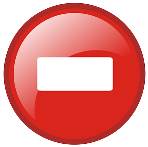 CYP3A4/5
Prednisone
Effets secondaires Corticoïdes
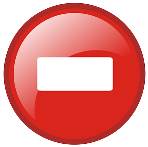 CYP3A4/5
L’utilisation d’un inhibiteur de protéase ne parait pas pertinente dans le cas présent
Trithérapie incluant INTI + Maraviroc + T20
Le contexte
Décès par cancers liés au SIDA : en diminution
↓ 21% à 13% (1996-99 vs 2003-06)

Décès par cancers non-liés au SIDA : en augmentation
↑ 7 à 15% (1996-99 vs 2003-06)1

Vieillissement : ↑ nb cancers et ↑ nb médicaments

↑ Situations d’interactions médicamenteuses

Prise en charge situations interactions antirétroviraux – anticancéreux délicate
1Rudek et al., Lancet Oncol 2011
Le contexte
Interactions antirétroviraux - anticancéreux : peu de données 
Dossier AMM antirétroviraux : pas d’étude IAM avec anticancéreux
Dossier AMM anticancéreux : pas d’étude IAM avec antirétroviraux
Extrapolation +++
Littérature peu diserte… Cas cliniques et petites séries.
Données pharmacovigilance insuffisantes
Patients fragiles
Impact clinique potentiellement différé
Co-médications autres (antiacides, antifongiques, antibiotiques…)
Le contexte
Anticancéreux : médicaments à marge thérapeutique étroite
Zone Toxique
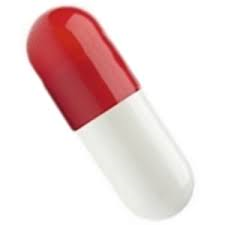 Zone Thérapeutique
Conc (ng/mL)
Zone Inefficacité
Temps (heures)
Faut-il traiter le patient cancéreux?
CHOP dans le lymphome non-Hodgkinien
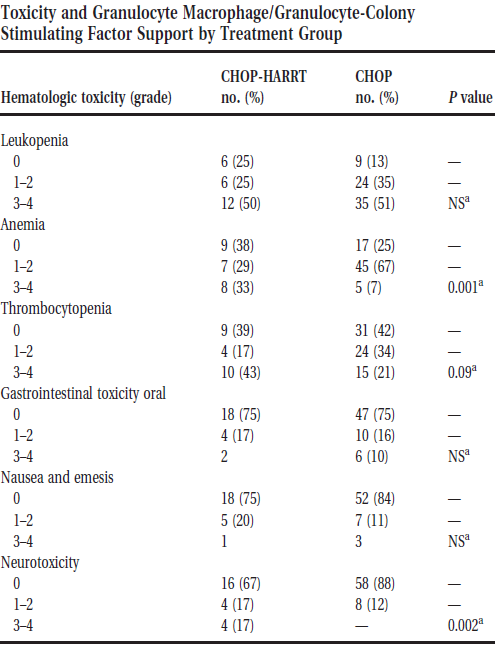 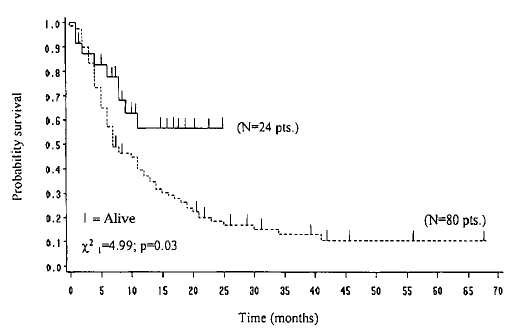 Zidovudine ?
Patients HAAR T + CHOP
Patients CHOP
InhR Protéase ?
Vaccher et al., Cancer 2001
Coté anticancéreux : les médicaments à risque
Risque interactions médicamenteuses pharmacocinétiques par classe







Alkylants, Vinca-alcaloïdes et Taxanes particulièrement à risque
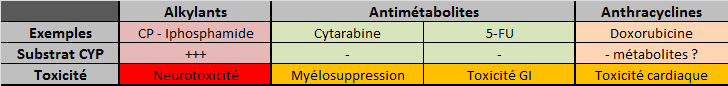 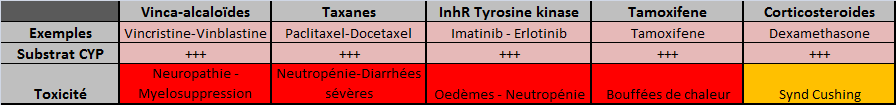 Coté anticancéreux : les médicaments à risque
Exemple des inhibiteurs de tyrosine kinase
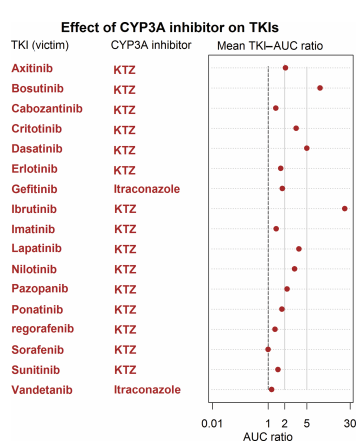 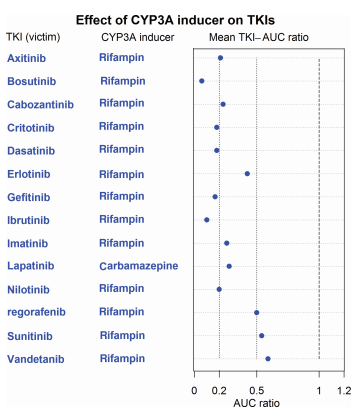 IP Boostées ?
INNTI ?
Extrapolation interactions avec  antirétroviraux ?
Shao et al., J Pharm Sci 2014
Coté antirétroviraux : les médicaments à risque
Risque interactions médicamenteuses pharmacocinétiques par classe




Schémas peu à risque : INTI / Maraviroc / T20 > INI (RAL>DTG)
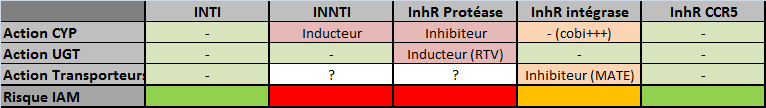 Le couple antirétroviral-anticancéreux…
Deux histoires parallèles :
Mme X. traitée par Paclitaxel 175 mg/m3
VIH+
INTI : FTC/TFV
3ème agent : ATV/r 300/100mg /j
Mme Y. traitée par Paclitaxel 175 mg/m3
VIH+
INTI : FTC/TFV
3ème agent : ATV 400mg /j
Bonne tolérance
Neurotoxicité
Même traitement mais tolérance différente ?
Sevinsky et al., 9th International Workshop on Clinical Pharmacology of HIV Therapy, 2008
Le couple antirétroviral-anticancéreux…
Que se passe-t-il ?
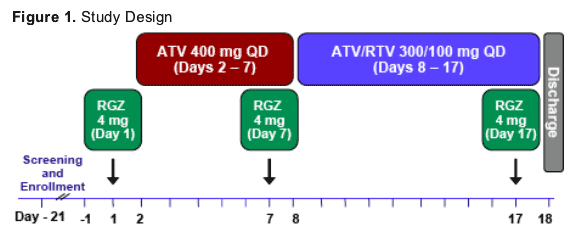 Rosiglitazone : substrat CYP 2C8
Comme le Paclitaxel!
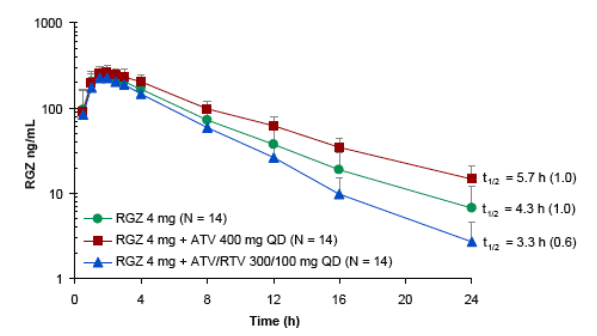 AUC + 30% avec ATV
Inhibition du CYP 2C8 par l’atazanavir
Pas d’inhibition en cas d’association avec le ritonavir
Sevinsky et al., 9th International Workshop on Clinical Pharmacology of HIV Therapy, 2008
Le couple antirétroviral-anticancéreux…
Le prédateur n’est pas toujours celui qu’on croit…
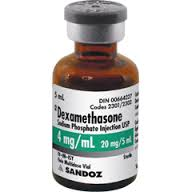 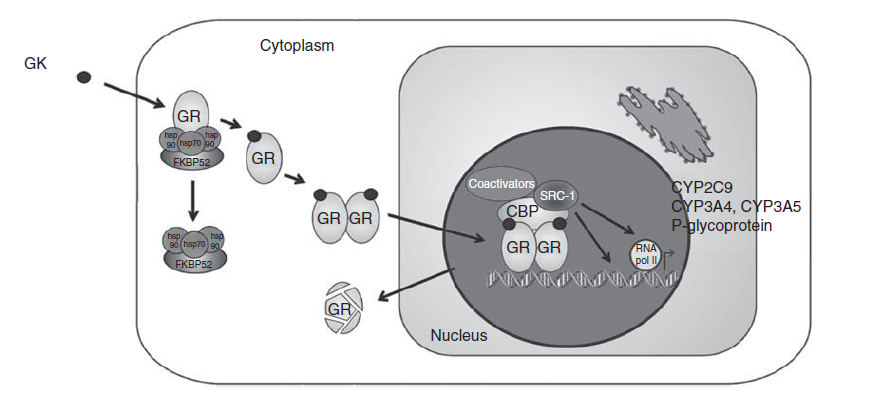 CYP3A4
CYP3A4
CYP3A4
CYP3A4
Diminution concentrations des substrats du CYP3A4
Rilpivirine Darunavir Atazanavir Elvitegravir > Efavirenz Dolutegravir
Matoulkova et al., Exp Opin Drug Metab Tox 2014
Le couple antirétroviral-anticancéreux…
Impact clinique ?
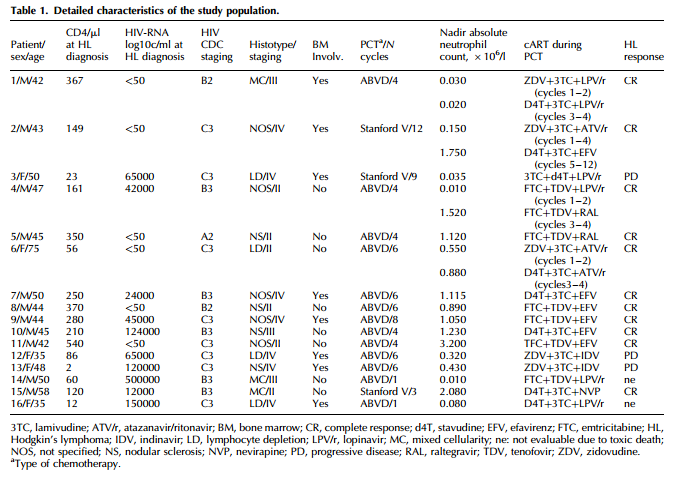 Revue rétrospective monocentrique
2002-2009

Lymphomes Hodgkiniens
16 Patients traités par ARV

Nadir neutrophiles

IP/r = 0.22 ± 0.34 x106/L
Vs
Non IP/r = 1.56 ± 0.75 x106/L (p<0.001)

Utilisation IP indépendamment associé neutropénies Grade III/IV
Effet imputé à l’inhibition métabolisme CYP3A4 de la vinblastine par les IP
Cingolani et al., AIDS 2010
Des données rassurantes aussi !
Berretta et al., Curr HIV Res 2010
24 patients traités par FOLFOX4 (5-FU/Oxaliplatine)
16 patients traités par 2 INTI + IP, 8 par 2 INTI + INNTI
Profil de sécurité similaire à celui de la population générale
Banon et al., J Int AIDS Soc. 2014
28 patients traités par Vinca-alcaloides (20), Anthracyclines (16), Alkylants (12), Antimétabolites (12), Platines (6) et par trithérapie contenant RAL
« Schéma sur et efficace »
Loulergue et al., Invest New Drug 2015
12 patients traités par ITK et par trithérapie contenant RAL
Pas de toxicité grade IV, pas de réduction de dose, PK adéquate 7 patients/8
Et la pharmacodynamie ?
Addition potentielle des effets indésirables :
Ténofovir et Cisplatine/Cytarabine/Méthotréxate/Iphosphamide : Toxicité rénale
Zidovudine et chimiothérapies aplasiantes
Didanosine/Stavudine et Vinca-alcaloïdes : Neuropathies périphériques
Traitement antirétroviral : comment faire?
Patient ne recevant pas de traitement antirétroviral :
Préférer des multithérapies n’interférant pas avec le traitement anticancéreux
INTI tous mais Ténofovir!
INNTI : Rilpivirine
INI : Raltégravir > Dolutégravir
Inhibiteurs d’entrée : Maraviroc et T20
STR : FTC-TFV-RPV et ABC-3TC-DTG
Traitement antirétroviral : comment faire?
Patient déjà traité par antirétroviral :
1) Attitude conservatrice
2) Switch intra-classe :
INTI vers traitement sans ténofovir/zidovudine
INNTI vers Rilpivirine
INI vers Raltégravir voire Dolutégravir
IP boostée vers IP déboostée (sous contrôle STP+++)
3) Switch inter-classe : 
INTI tous mais Ténofovir!
INNTI : Rilpivirine
INI : Raltégravir > Dolutégravir
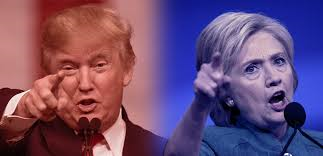 Des petits trucs pour la vie de tous les jours…
Parfois ce n’est pas que le traitement antirétroviral
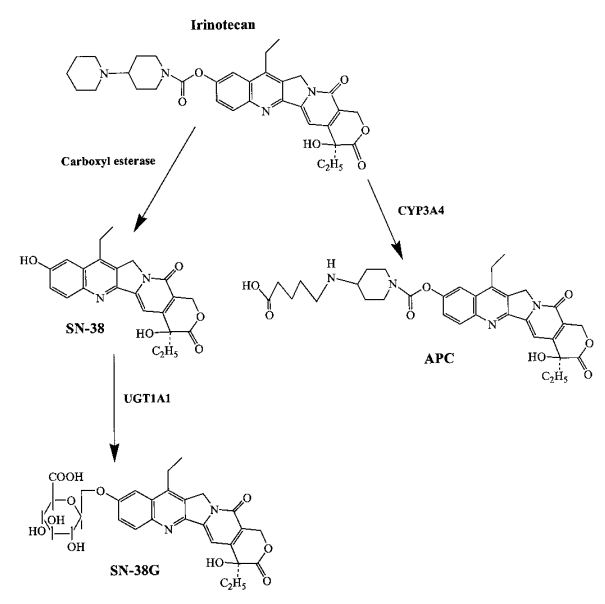 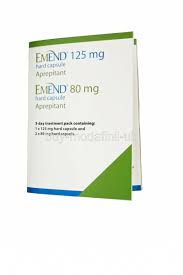 Aprepitant
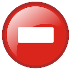 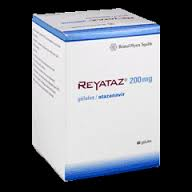 Responsable des effets indésirables
Atazanavir
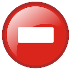 Innocenti et al., Drug Metab Dispo 2001
[Speaker Notes: SN-38 : diarrhées sévères]
Des petits trucs pour la vie de tous les jours…
Le traitement antérieur compte !
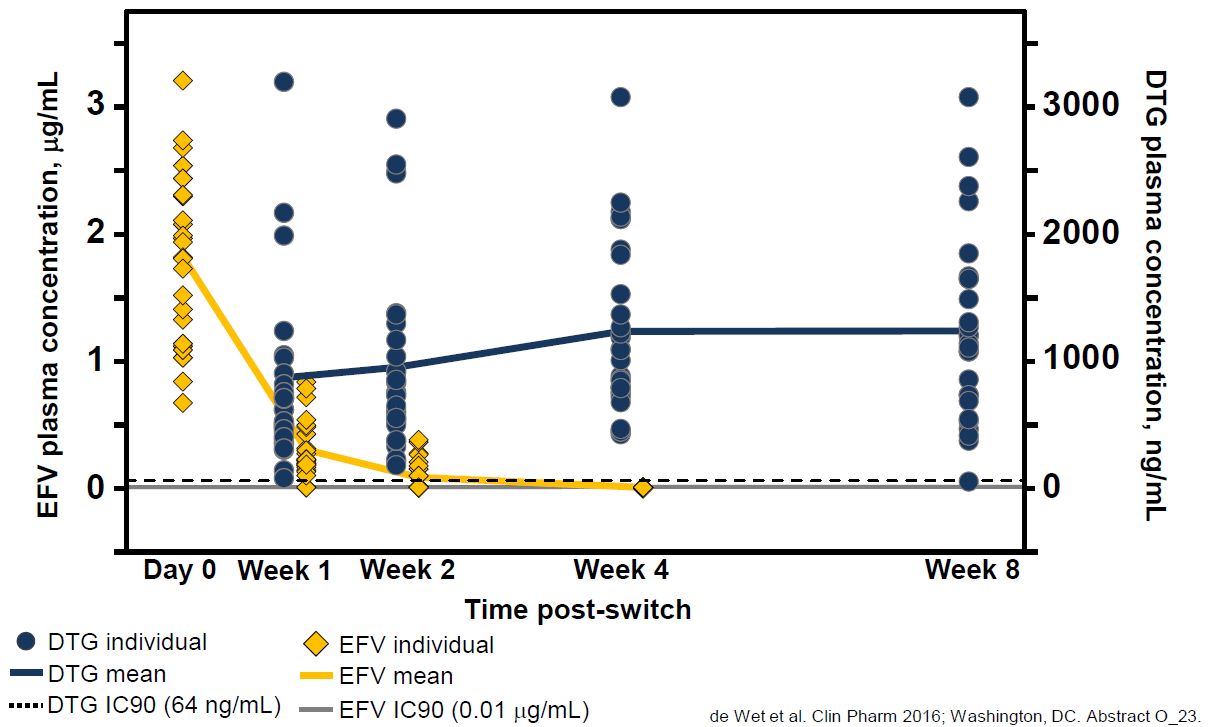 DTG semaine 1 = 643 ± 955 ng/mL 

DTG semaine 2 = 697 ± 627 ng/mL 

DTG semaine 4 = 1049 ± 710 ng/mL
Risque de sous-exposition avec les anticancéreux substrat du CYP3A4
Des petits trucs pour la vie de tous les jours…
Deux histoires parallèles :
Mme H. traitée par Tamoxifène 20 mg/j
VIH+
INTI : FTC/TFV
3ème agent : DRV/r 800/100mg /j
Mme I. traitée par Tamoxifène 20 mg/j
VIH+
INTI : FTC/TFV
3ème agent : DRV/r 600/100mg x 2/j
Succès du traitement
Echec du traitement
Ritonavir 100mg
CYP2D6
Tamoxifène
Endoxifène
Ritonavir 200mg
Inhibition  CYP2D6 par RTV à 200mg+++
Encore et toujours le STP!
Suivi thérapeutique pharmacologique des antirétroviraux : du classique

Suivi thérapeutique pharmacologique des anticancéreux
Permet d’évaluer l’exposition aux anticancéreux
Disponible pour certaines molécules :
MTX, ITK, 5-FU, Taxanes, Dérivés platine, Irinotécan…
Pas toujours disponibles (centres experts)
Et valeurs cibles de références pas toujours disponibles
Perspectives
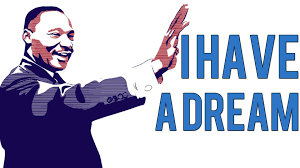 Une approche rationnelle du problème :

Génotypage/Phénotypage des principaux CYP pré-thérapeutique de tous les patients 

Evaluation de l’exposition aux anticancéreux par STP per traitement

Evaluation stricte et exhaustive des effets indésirables au cours du traitement

Détermination du facteur de risque propre à chaque médicament ARV
Conclusion
Complexité interactions antirétroviraux-anticancéreux+++
Peu de documentation…
Risque toxique lié à l’inhibition enzymatique (IP) avec les substrats (Alkylants, Vinca-alcaloïdes, Taxanes, ITK)
Risque inefficacité lié à l’induction enzymatique (INNTI) avec les substrats
Penser aux interactions liées aux autres comédications
Approche multidisciplinaire+++